UEMS  -  SECTION SURGERYMADRID  MEETING  2018 GENERAL  ASSEMBLY - AGENDA
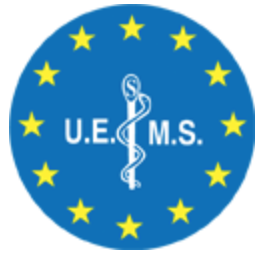 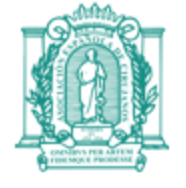 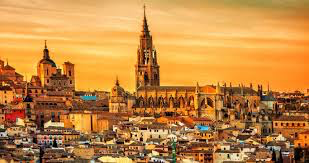 MAY 17-18-19, 2018
UEMS SECTION SURGERY - MADRID 2018
WELCOME ADDRESS
INTRODUCTION OF OUR NEW ADMINISTRATIVE MANAGER
MRS ANNE-EMILIE ARNAULT.
UEMS SECTION SURGERY - MADRID 2018
JOINT SESSION WITH THE PROFESSIONAL BOARD OF SPANISH SURGEON AND THE SPANISH SOCIETY OF SURGEONS
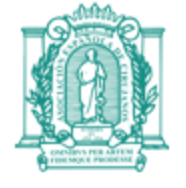 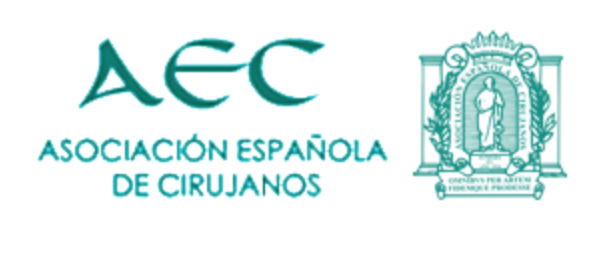 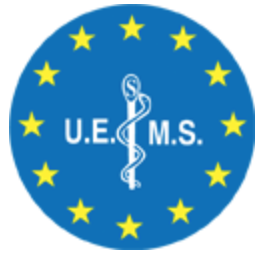 UEMS SECTION SURGERY - MADRID 2018
JOINT MEETING
WELCOME  ADDRESS by the PRESIDENT of the Spanish Society of Surgery                         Pr.  JOVER  
The HISTORY of the Spanish Society of Surgery                                                                     Pr.  BALIBREA 

The HEALTHCARE  SYSTEM in SPAIN  -  Comparison with other countries                    Da C. RODRIGUEZ
RISK ADJUSTED QUALITY by  standard data                                                                  Pr.  CASANOVA
SPANISH SURGICAL EDUCATION and Professional qualifications                                    Pr.  TARGARONA
HEALTH PROFESSIONALS IN EUROPE – new roles , new skills                                              WEERTS
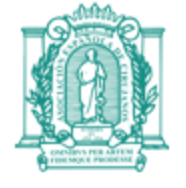 UEMS SECTION SURGERY - MADRID 2018
GENERAL ASSEMBLY OF THE SECTION OF SURGERY
UEMS SECTION SURGERY - MADRID 2018
UPDATES 

FROM THE A.C. E                                                                Pr. JOVER

FROM THE COUNCIL                                                        J.M. WEERTS
Executive meeting – madrid 2018
FRIDAY
NEWS FROM THE COUNCIL
UEMS ACCOUNTS IN GOOD SHAPE: in 2015:  - 500K
				          in 2017: + 800K !
EACCME: launch of 3.0 version
	     demand for recognition of national meetings (< Spain)
ETR: one  should encourage Sections and Divisions to introduce or renew their ETR.
TIME LIMITATION OF MANDATES:
Executive meeting – madrid 2018
FRIDAY
NEWS FROM THE COUNCIL
TIME LIMITATION OF MANDATES:
                -  Executive mandates limited to four years,  renewable once.
	   -  Delegates should be also limited to four years,  renewable once (strong recommendation.)
	   -  Problems for “smaller” countries to find new delegates

MANAGEMENT COSTS PARTICIPATION:
	    To be presented and discussed on Saturday morning.
UEMS SECTION SURGERY - MADRID 2018
FRIDAY
NEWS FROM THE DIVISIONS
GENERAL SURGERY / CESMA                                                   Dr.  FELICE
COLOPROCTOLOGY                                                               Dr.  HETZER
 TRANSPLANT SURG/ NASCE                                                   Dr.  CASANOVA
 TRANSPLANT COORDINATION                                              Dr.  SANDOR
TRANSPLANT MEDICINE				          Dr.  MITTERHOFER
 TRANSPLANT IMMUNOLOGY				          Dr.   ANDREANI
LUNCH
UEMS SECTION SURGERY - MADRID 2018
FRIDAY
NEWS FROM THE DIVISIONS
  ENDOCRINE SURGERY                                                               Dr.  GIMM
  TRAUMA SURGERY   					     Dr.  OESTERN
  SURGICAL ONCOLOGY				     Dr.  EDHEMOVIC
   BREAST  SURGERY					     Dr.  MARKOPOULOS
   OG SURGERY					                    Dr.  SVENDSEN
    EMERGENCY SURGERY                   			      Dr.   TILSED
    HPB SURGERY					      Dr.  ROGIERS
    MIN. INV. SURGERY				                      Dr. BISCHOF / Dr. FEIL
    HAND SURGERY
UEMS SECTION SURGERY - MADRID 2018
FRIDAY
REPORTS FROM THE EXECUTIVE:


FROM THE PRESIDENT.
UEMS SECTION SURGERY - MADRID 2018
FRIDAY
REPORTS FROM THE EXECUTIVE:
FROM THE PRESIDENT.
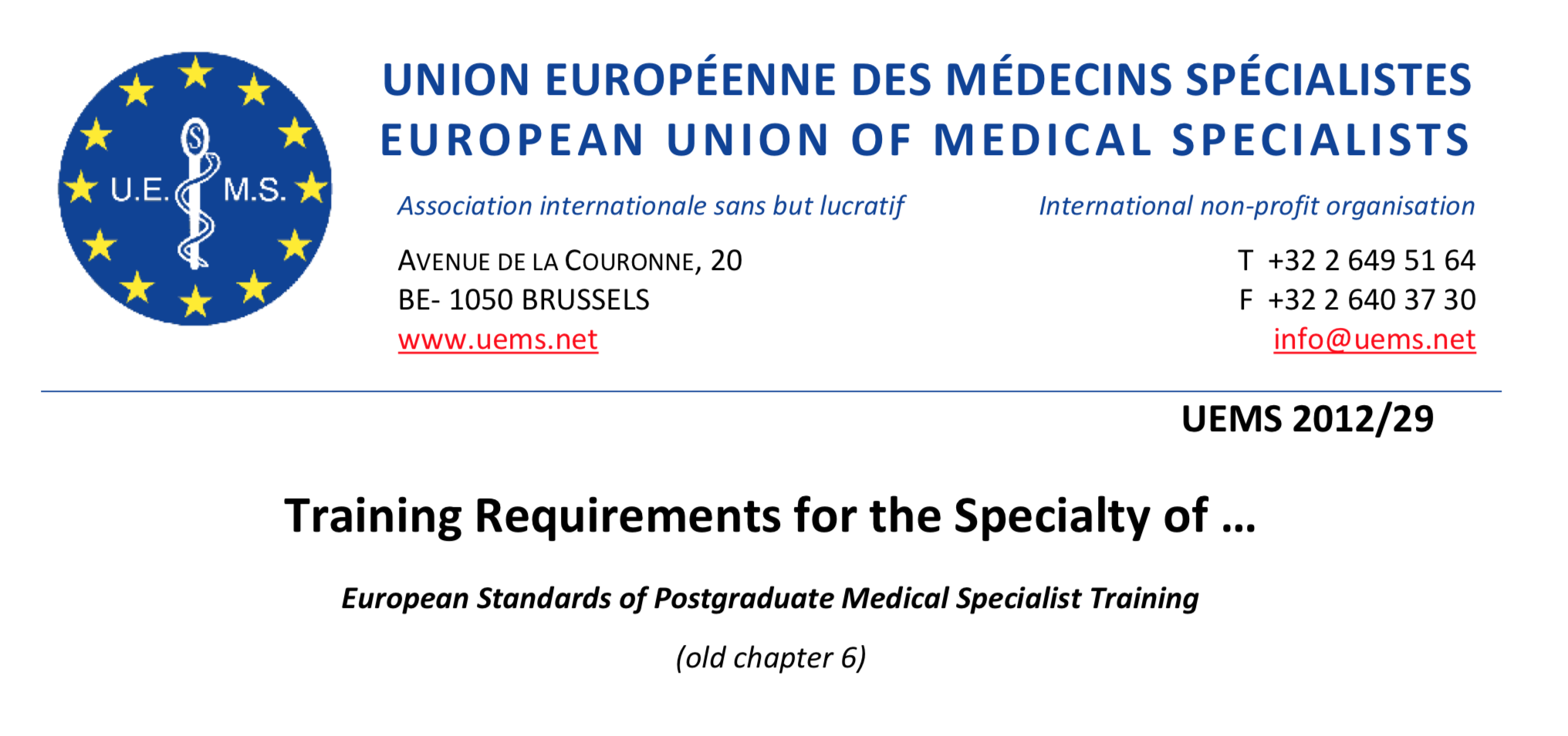 UEMS SECTION SURGERY - MADRID 2018
FRIDAY
REPORTS FROM THE EXECUTIVE:
FROM THE PRESIDENT.
     MAJOR  CHALLENGES:
           POLITICAL   
NATIONALISM SPREADING AROUND THE WORLD
EUROSEPTICISM GAINING GROUNDS
            FINANCIAL
HELTHCARE BECOMING MORE AND MORE EXPENSIVE
UEMS SECTION SURGERY - MADRID 2018
FRIDAY
REPORTS FROM THE EXECUTIVE:
FROM THE PRESIDENT.
     MAJOR  CHALLENGES:
           DEMOGRAPHIC
AGEING POPULATION OF DOCTORS
IN-EUROPE  AND INTERCONTINENTAL MIGRATIONS
            TECHNICAL
NEW SKILLS TO BE DEVELOPPED
UEMS SECTION SURGERY - MADRID 2018
FRIDAY
REPORTS FROM THE EXECUTIVE:
FROM THE PRESIDENT.
NEED (URGENT?) FOR FEDERATING PROJECT(S):
                    -  Spread the information to attract young trainees
	       -  Improve certification of surgeons in training at the European level
                    -   Spread certification of Surgeons thru Europe
UEMS SECTION SURGERY - MADRID 2018
FRIDAY
REPORTS FROM THE EXECUTIVE:


FROM THE VICE-PRESIDENT.
UEMS SECTION SURGERY - MADRID 2018
FRIDAY
REPORTS FROM THE EXECUTIVE:


FROM THE SECRETARY.
UEMS SECTION SURGERY - MADRID 2018
FRIDAY
REPORTS FROM THE EXECUTIVE:


FROM THE TREASURER.
FROM THE OFFICE;
UEMS SECTION SURGERY - MADRID 2018
FRIDAY
UEMS SECTION SURGERY - MADRID 2018
SATURDAY
PART IV.
FINANCES RECALL
UEMS NON-PROFIT ASSOCIATION
POSITIVE-BALANCE FOR THE SECTION (and the divisions)
5000 Euros to be reinvested in projects.
UEMS SECTION SURGERY - MADRID 2018
SATURDAY
PART IV.
FROM THE JERONIMO PROJECT  TO  ?
F. DUBAS
UEMS SECTION SURGERY - MADRID 2018
SATURDAY
PART IV

WORKING GROUPS:   WHERE ARE WE?
ONLINE MCQ:  GUIDELINES
ONLINE MCQ: THE MIS EXPERIENCE

W. FEIL
UEMS SECTION SURGERY - MADRID 2018
SATURDAY
PART IV
SHIFTING FROM SQUIZ  TO  ORZONE ???
 SQUIZ CONTRACT  TO BE RENEWED IN SEPTEMBER 2018
NEED FOR A MORE MODERN WEB PLATFORM, MORE INTERACTIVE
DISHARGE  THE  OFFICE  FROM  THE  LESS  INTERESTING  WORK (paperwork,…)
UEMS SECTION SURGERY - MADRID 2018
SATURDAY
UEMS SECTION SURGERY - MADRID 2018
SATURDAY